Disaster Recovery and Business Continuity
[Speaker Notes: Namaskar!!!
Ladies and gentlemen, good evening!!!
I’m very happy to introduce myself and present today
About “Disaster Recovery for GIDC”]
Outline
Disaster Recovery and Business Continuity 
Business continuity planning
Business impact assessment
BCP documentation
Nature of disaster
Disaster recovery planning
1
[Speaker Notes: Here is my self introduction.
I started working for NITC since Jun last year.
As an expert from KOICA

As you can see in this slide
I’d like to contribute to ICT development of Nepal by sharing Korean IT experiences]
Disaster aftermaths
Most companies that experience a major disaster are no longer in business within 5 years !!!
				    - The US Bureau of Labor -
Revenue loss
Brand image hurt
Customer leaves

What if in case of public sectors ?
2
[Speaker Notes: Then,
What will happen, if your system stops by disasters?

Here are disaster aftermaths….

According to US bureau of Labor, ------

Aftermaths like
Revenue loss
Brand image hurt
Customer leaves

Here, I have a question….
Do you think all these are related with only the private sector ?
What do you think disaster aftermaths are in public sectors?

Those are like 
Inconvenience to citizens and businesses….
They can be 
Economy collapse
Critical data loss
Even more catastrophic situation than in private sectors
Do you agree ?]
How Disasters Affect Businesses
Direct damage to facilities and equipment
Transportation infrastructure damage
Delays deliveries, supplies, customers, employees going to work
Communications outages
Utilities outages
Classification of Disasters
natural
Thunderstorms
Tornadoes
Lightning
Earthquakes
Volcanoes
Tsunami
Landslides
Floods, droughts
Epidemics
Acts of people
Technological system failures
Hazardous materials
Environmental
Nuclear
Aviation, railways
Fires, collapse
Workplace violence
Civil disobedience
- Labor riots
- Political riots
Terrorism
Weapons of mass destruction
4
[Speaker Notes: Anthropogenic: chiefly of environmental pollution and pollutants) originating in human activity.
There are many unforeseen events like this
Called disasters.

Natural disasters, like earthquake, thunami, floods
Non-intentional disasters, like acts of people
Intentional disasters, like terror, workplace violence (strike)]
9 major threats to DC
Cooling system down
Power system down
Radioactive contamination
Terror (including cyber terror)
Telecom network cut off
Huge human resources vacuum
Earthquake
Flood
Fire
5
[Speaker Notes: Of various kinds of disasters,

The following are 9 major threats to DC…

Which one do you think can be the most probable threat in Nepal???]
How BCP and DRPSupport Security
BCP (Business Continuity Planning) and DRP    (Disaster Recovery Planning)
Security pillars: C-I-A
Confidentiality
Integrity
Availability
BCP and DRP directly support availability
Definitions
Disaster Recovery (DR)
Disaster Recovery (DR) is the process of recovering from a catastrophe. The recovery is facilitated by a DR solution. The disaster recovery solution enables the business to continue operation by providing alternative access to business critical data while the disaster related damage is repaired. The disasters can be of two types: (a) a sudden disaster/outage that is partial or site wide (weather related disasters, fire, terrorism or any enterprise-threatening event that puts the organization at risk of not recovering) or a (b) rolling disaster e.g. a virus attack that is propagated throughout the enterprise and discovered long after it has corrupted the data.

Business Continuity (BC)
Business Continuity Planning (BCP) is an overarching plan to maintain business operations in the event of a disaster that may pose a threat of interruption to the business. In particular, BCP allows for on going, real-time, continuous operation (protection of and access to your data) while the interruption is corrected
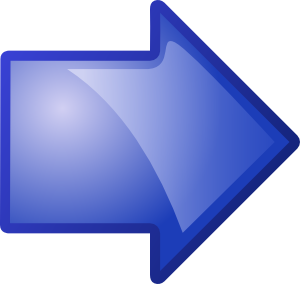 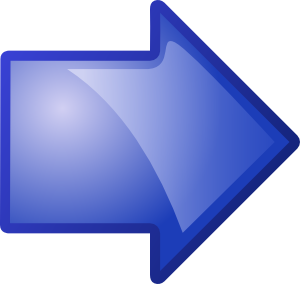 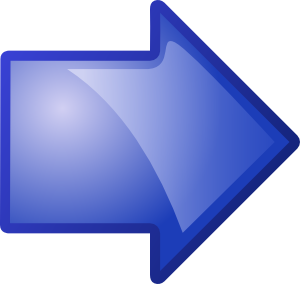 What is a Disaster Recovery ?
DR : The planned process of restoring systems, data, and infrastructure required to support key ongoing business operations.
A DR plan : a proactive measure to minimize a company’s downtime during sudden emergencies
An unforeseen event : fire, flood, earthquake, etc
Emergency event
declared
Personnel mobilized to 
backup DR site
Company systems
run from DR site
Customer site
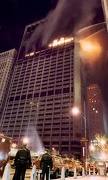 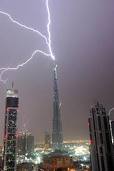 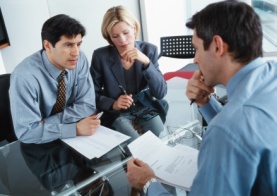 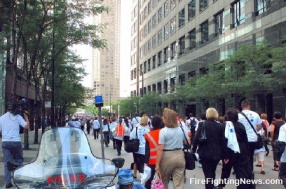 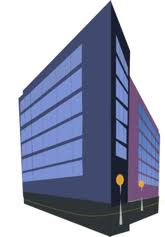 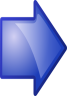 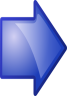 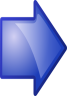 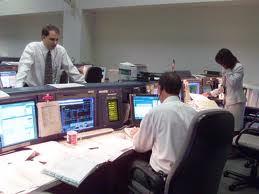 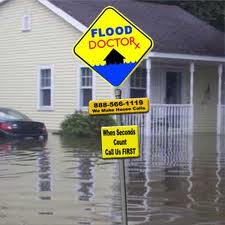 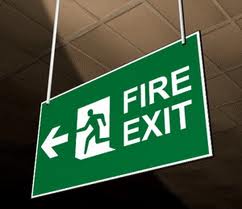 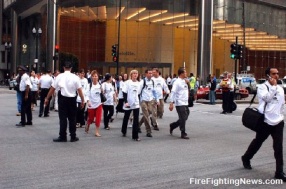 8
[Speaker Notes: DR is the planned process of restoring systems, data
To support key ongoing business operations

We also should have a DR plan for realizing DR.
DR plan is a proactive measure to minimize a company downtime during sudden emergencies,
Like Fire, flood, earthquake

====
While normal operation in an usual site,
If we face unexpected emergency declared,
Then, we mobilize personnel to backup DR site
And then, company systems run from DR site
===]
Definitions
What is a DR/BC Plan..?
The methods, processes, and procedures needed  to minimize the impact of a disaster upon information and data required for critical business processes. 
The guidelines and activities required to restore systems, operations, and the business to the conditions that prevailed prior to the disaster.  
A well-written and properly tested plan that allows recovery personnel to administer recovery efforts that result in a timely restoration of services.
Planning for Protection
Disaster Recovery...enables your business to continue operation by providing alternative access to business critical data.
Business Continuity...allows for on going real-time continuous operation while the interruption is corrected.
Industry Standards Supporting BCP and DRP
ISO 27001: Requirements for Information   
    Security Management Systems.  Section 14  
	addresses business continuity management. 
ISO 27002: Code of Practice for Business      Continuity Management.
Industry Standards Supporting BCP and DRP (cont.)
NIST 800-34
Contingency Planning Guide for Information  Technology Systems.
Seven step process for BCP and DRP projects
From U.S. National Institute for Standards and Technology
NFPA 1600
Standard on Disaster / Emergency Management and Business Continuity Programs
From U.S. National Fire Protection Association
Benefits of BCP and DRP Planning
Reduced risk
Process improvements	
Improved organizational maturity
Improved availability and reliability
Marketplace advantage
Benefits from DR center
Significantly reducing the impact of sales, financial, and customer losses during unforeseen interruptions to the business operations

A successful DR plan gives
Confidence in knowing the key operations can take place at a second site within a set timeframe – even if your office is affected
Protection against a single point failure associated with a single site for operations and business data
The ability to recover valuable company data
Fully functional office working areas for your evacuated employees during emergencies
14
[Speaker Notes: Here are benefits when you can get from DR center…

You can reduce the impact 
During unforeseen interruptions to the business operations

And more benefits…]
Types of DR sites
15
[Speaker Notes: There are 4 types of DR sites like
Hot standby
Warm standby
Cold standby
Offsite data backup storage

However, someone says Mirror site, above hot site instead of offsite storage.

There are several pros and cons as described in the table
When you think of DR, you will have to select one of them…]
DR components
DR center infrastructure
DR Solution implementation
DR planning
16
[Speaker Notes: Now, I’d like to talk about DR components.

There are 3 DR components ;
DR infrastructure,
DR solution,
DR plan.]
DR – infrastructure construction
17
[Speaker Notes: DR infrastructure consists of
Data Center building,
Networks,
Cooling systems 
Installed as usual Data center]
Data center design considerations
Operational reliability
Quick changes, including additions and rapid expansions
Online status monitoring
Life cycle management
Customer access
Physical security
Rapid detection, identification and resolution of faults
18
[Speaker Notes: When designing data center, we have to consider the followings ;

Operational reliability,
Quick changes,
Online status monitoring,
Life cycle management,
Customer access,
Physical security,
Rapid detection, identification and resolution of faults]
Considerations for DR site selection
Geographic accessibility from the main center
Expandability for the future demand
Network capabilities for interconnections (optical fibers)
Proximity to public utilities (power supply, emergency services, transport, etc)
Security
	- Natural hazards like flood, seismic activity, and lightning
	- Potential man-made hazards (strikes, fire, pollution, etc)
Manageability
Economic feasibility
19
[Speaker Notes: Based on data center design consideration,

As for DR site selection,

We have to consider the followings ;

Geographical accessibility from the main center,
Expandability for the future demand,
Network capabilities for interconnections,
Proximity to public utilities
Security,
Manageability,
Economic feasibility]
Case : DR site selection - distance
US : 40 miles (64Km, out of the same influence of the hurricane)
Japan : on a different tectonic plate, a different seismic activity zone
EU : 5~10Km (against bombing attack)
Korea : similar to the situation in EU, usually +30km away

What about in Nepal?
20
[Speaker Notes: Let’s see cases of DR site selection - distance, one of the major considerations.

Each country has different standards related to distance like this.]
DR site selection - distance
disaster
responsiveness
manageability
optimum point ?
distance
6/20/2011
KOICA 2011
21
[Speaker Notes: However,
The farther from main center, the better ?

We must consider the manageability as well as distance.
So we can select optimal point like this diagram.]
Site evaluation factors : ASSES
Availability
Backup, redundancy
24*7 operation
Security
stability
Natural disasters
Potential man-made disasters
Survivability
IT resources
Efficiency
Maintenance
Hi-quality equipment
economics
Scalability
Physical scalability
Functional scalability
22
[Speaker Notes: As for evaluation factors, called ASSESS,

Availability, security, survivability, efficiency, scalability.]
General DR plan
Primary processing location
Backup processing location
Mirrors primary processing location
Can be used for load balancing
Remote storage and archival
Tape vaults
Storage for data files, SaaS library images
Allows government operations continuity in the event of major disruption
Primary
Backup
Archive
23
[Speaker Notes: In general

For the perfect and final government data center implementation,]
DR Solution implementation
24
DRS implementation
Planning
Analyzing
Proceeding & execution
Define DR requirements
Business impact & system
DR solution
Implementation methodology
Implementing DRS
DRP
DR requirements
  - RPO
  - RTO
  - RAO

Detailed DR targets
BIA, system analysis
  - business impact 
  - data
  - customer contact

DR solution analysis
  - economics
  - manageability
  - technological
  - reference
DR solution selection
  - H/W solution
  - S/W solution

DR planning
  - DR process
  - DRP test & update
25
[Speaker Notes: RPO: Recovery Point Objective: describes the interval of time that might pass during a disruption before the quantity of data lost during that period exceeds the Business Continuity Plan’s maximum allowable threshold or “tolerance.”
RTO: Recovery Time Objective: How much time did it take to recover after notification of business process disruption?
RAO: Recovery Access Objective: Time required to reconnectuser to the recovered application, regardless where it is recovered]
DR requirements
Identify what are the Functional Areas that MUST be recovered during an emergency
Define the Recovery Time Objective (RTO)
  - “How much downtime (if any) can be tolerated?”
Define the Recovery Point Objective (RPO)
	- “How much data (if any) can you afford to lose?”

In addition,
Define the Recovery Access Objective (RAO), and
the Recovery Scope Objective (RSO)
26
Systems recovered
and operational
Critical data is
recovered
Disaster
strikes
time
time t1
time t2
time t0
Recovery point
Recovery time
Days       hours          mins             secs       secs   mins  hours   days    weeks
Tape
backup
Periodic
replication
Asynchronous
replication
Synchronous
replication
Extended
cluster
Manual
migration
Tape
restore
Increasing cost                                   Increasing cost
How current or fresh is 
the data after recovery ?
How quickly can systems and
data be recovered ?
27
DR solutions
HAGEO : High Availability Geographic Cluster
GeoRM : Geographic Remote Mirroring
RRDF : Remote Recovery Data Facility
SRDF : Symmetrix Recovery Data Facility
HRC : Hitachi Remote Copy
XRC : eXtended Remote Copy
28
DR solution selection
cost
high









low
mirroring
real-time data replication
log journaling
periodic data replication
offsite archive
backup tape
time
minutes                       hours                         days
Increasing CAPEX
DR solution/equipment
Real-time data replication
N/W implementation
Increasing OPEX
Backup data
Data consistency needed
29
DR solution selection
Continuous availability      High availability      Improved availability      Traditional availability
Loss
IRC : intermittent remote copy
SOS : standby operating system
PPRC : peer-to-peer remote copy
XRC : extended remote copy
Electronic journaling : dual transaction  logging
Remote DASD
Remote tape
SOS
Loss after
backup
PPRC
SRDF
IRC
Little loss
XRC
RR/400
Electronic
journaling
GDPS/XRC

GDPS/PPRC
No loss
Recovery
time
0~1 hour          1~6 hours           6~24 hours        24~48 hours
30
Business Continuity Planning
31
Creating a BCP
Is an on-going process, not a project with a       beginning and an end
Creating, testing, maintaining, and updating
“Critical” business functions may evolve
 The BCP team must include both business and IT personnel
Requires the support of senior management
32
BCP phases
Project management & initiation
Business Impact Analysis (BIA)
Recovery strategies
Plan design & development
Testing, maintenance, awareness, training
[Speaker Notes: Phases are covered in detail in next slides]
I - Project management & initiation
Establish need (risk analysis)
Get management support
Establish team (functional, technical, BCC – Business Continuity Coordinator)
Create work plan (scope, goals, methods, timeline)
Initial report to management
Obtain management approval to proceed
[Speaker Notes: If you don’t establish need, how can you get management support?  A BCP costs a lot to develop and maintain.  No ROI either.

Functional leads are necessary because the IT staff don’t understand the business.

The BCC is the project manager for the BCP creation, the most important person.  

The work plan will be like the phases of a traditionally managed project]
II - Business Impact Analysis (BIA)
Goal: obtain formal agreement with senior management on the MTD for each time-critical business resource
MTD – maximum tolerable downtime, also  known as   MAO (Maximum Allowable Outage)
Quantifies loss due to business outage (financial, extra cost of recovery, embarrassment)
Does not estimate the probability of kinds of incidents, only quantifies the consequences
[Speaker Notes: A lot of the BCP creation is driven by the MTDs assigned to various business functions, so the BIA is very important.]
II - BIA phases
Choose information gathering methods (surveys,            interviews, software tools)
Select interviewees
Customize questionnaire
Analyze information
Identify time-critical business functions
Assign MTDs – Maximum Tolerable Down TIme
Rank critical business functions by MTDs
Report recovery options
Obtain management approval
[Speaker Notes: There are nine phases to the BIA.

Selection of interviewees is very important.  These will be the subject matter experts from the business units, and they have to be the people who know the business.

Customize questionnaire: there is no standard set of questions – it varies with each business

Time-criticality – some processes are more critical than others.  Printing a payroll is important, but not time-critical usually.

if you’re Amazon.com, keeping your web site up is critical.  The business won’t go under if you print paychecks a couple of days late, but they would lose millions in potential revenue if their web site were down for a day.  The BIA aims to rank-order business processes in these terms.]
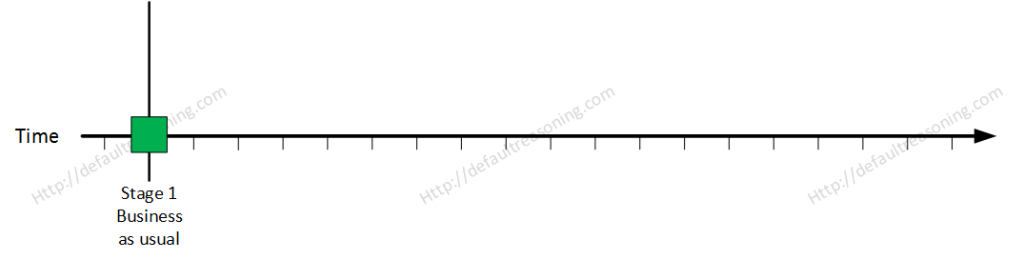 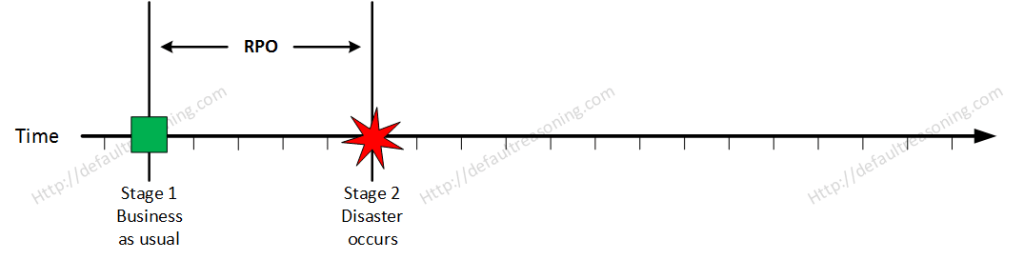 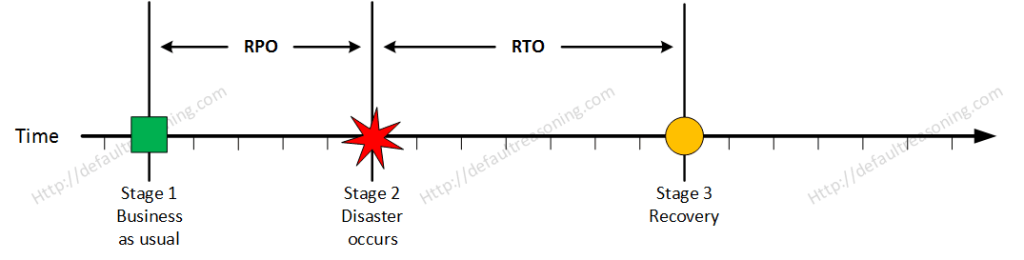 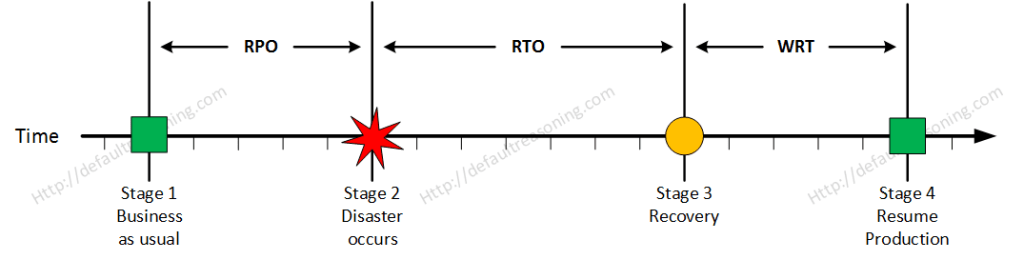 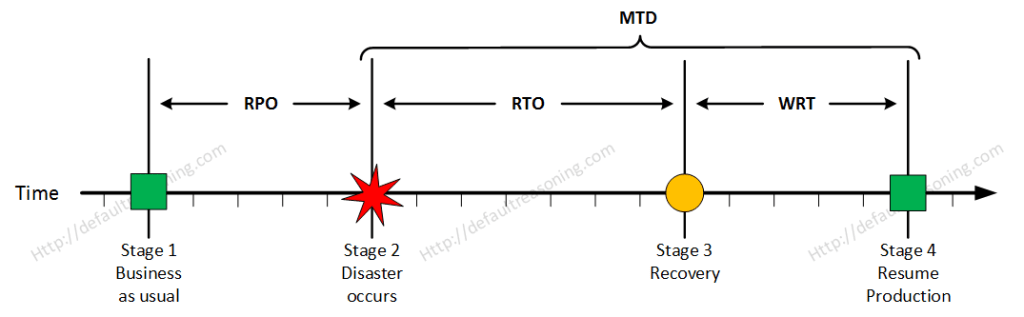 III – Recovery strategies
Recovery strategies are based on MTDs 
Predefined
Management-approved
Different technical strategies
Different costs and benefits
How to choose?
Careful cost-benefit analysis
Driven by business requirements
Strategies should address recovery of:
Business operations
Facilities & supplies
Users (workers and end-users)
Network, data center, telecommunications (technical)
Data (off-site backups of data and applications)
[Speaker Notes: Predefined means we don’t have to make it up as we go along.  We have a documented, tested plan in place.

Management approved means you will get the resources to implement the BCP.]
IV – BCP development / implementation
Detailed plan for recovery
Business & service recovery plans
Maintenance
Awareness & training
Testing
Sample plan phases
Initial disaster response
Resume critical business operations
Resume non-critical business operations
Restoration (return to primary site)
Interacting with external groups (customers, media,         emergency responders)
[Speaker Notes: Step one above is what you might think of as the BCP, but the next 3 bullets are equally important.]
V – BCP final phase
Testing 
Until it’s tested, you don’t have a plan
Testing types: Structured walk-through, Checklist, Simulation,     Parallel, Full interruption.
Maintenance
Fix problems found in testing
Implement change management
Audit and address audit findings
Awareness / Training
BCP team is probably the DR team
BCP training must be on-going, part of corporate culture
DR planning
42
Disaster recovery plan
DRP
is a subset BCP (business continuity planning), and
should include planning for resumption of applications, data, hardware, communications (such as networking) and other IT infrastructure.
43
Body of DR plan
44
Case : DR plan
Main center
DR center
Spread out & redeploy
Identify emergency &
Make DRS ready
Identify disaster &
Declare emergency response
time
Recover system
System recovery
Activate system
Restore data
RTO : 3 hours
Recover DB & task
Recover N/W
Consistency?
Recover DB & task
DB & business recovery
Start DRS
Resume business
45